Paso 1

Seleccione “Listado de las autoridades”
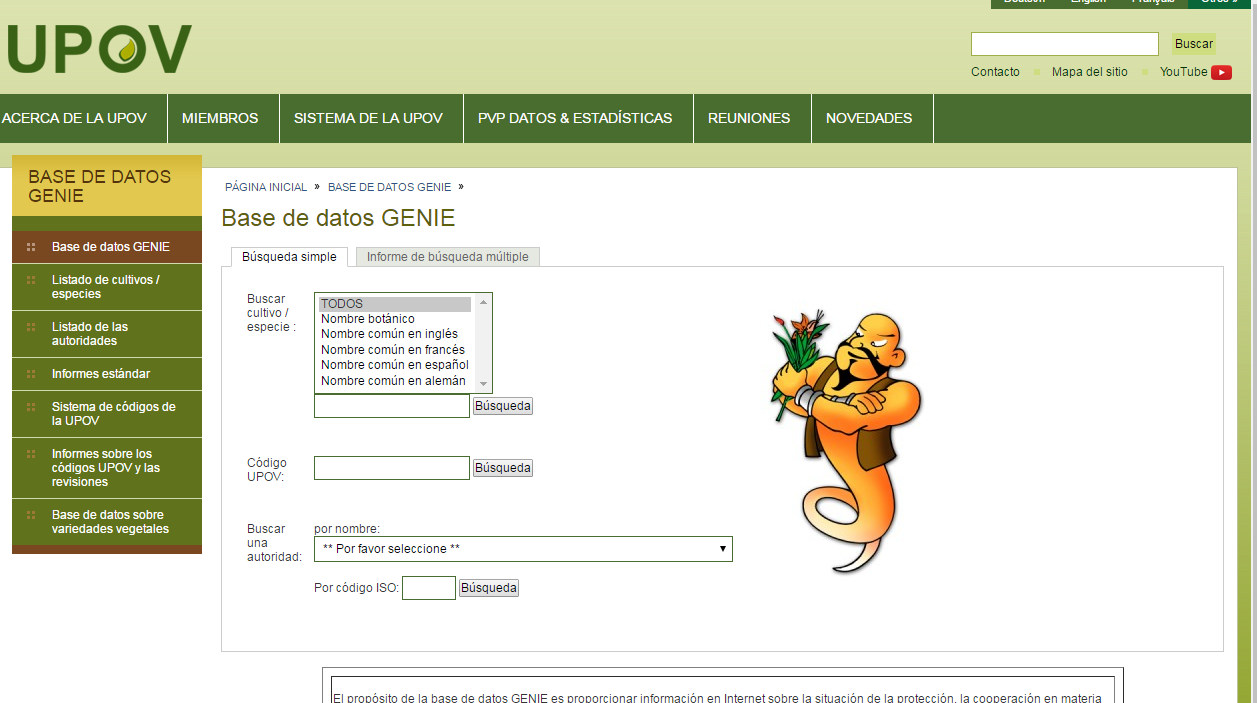 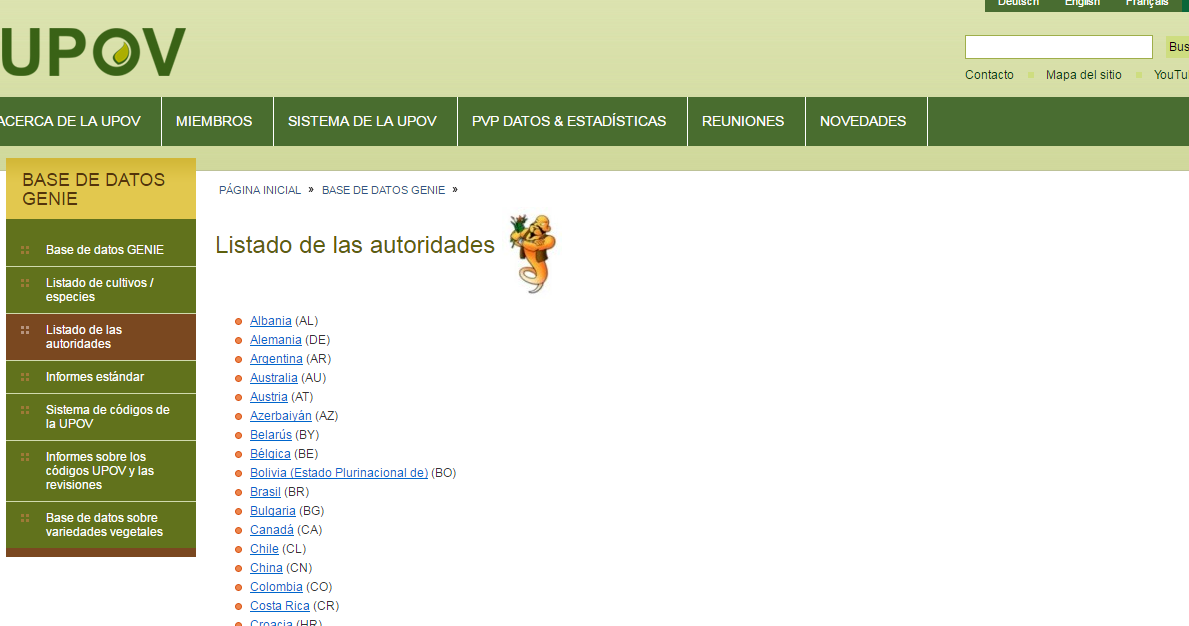 Paso 2

Seleccione su autoridad
2
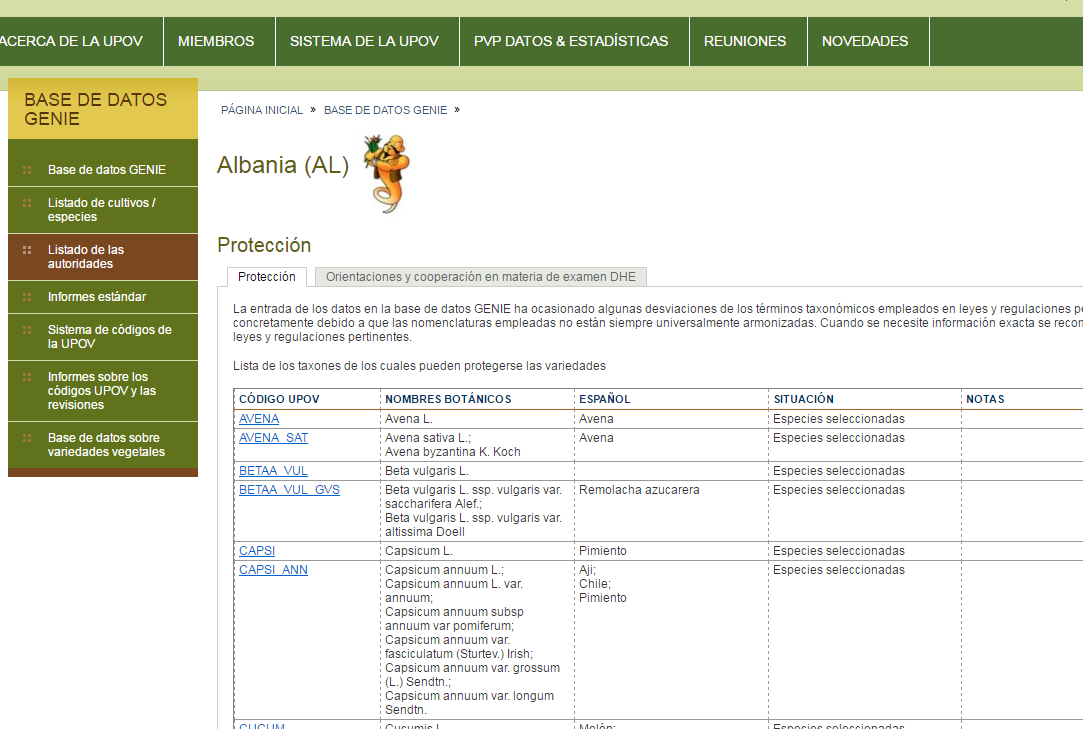 Según proceda, repasar sus datos en la 
“Lista de los taxones protegidos por los miembros de la Unión” (documento C/50/6)
Repasar la información en relación con la
“Cooperación en materia de examen”  (documento C/50/5)
3
Preparación del documento C/51/6

Según proceda, repasar sus datos en la LISTA DE LOS TAXONES PROTEGIDOS POR LOS MIEMBROS DE LA UNIÓN
Ejemplo 1
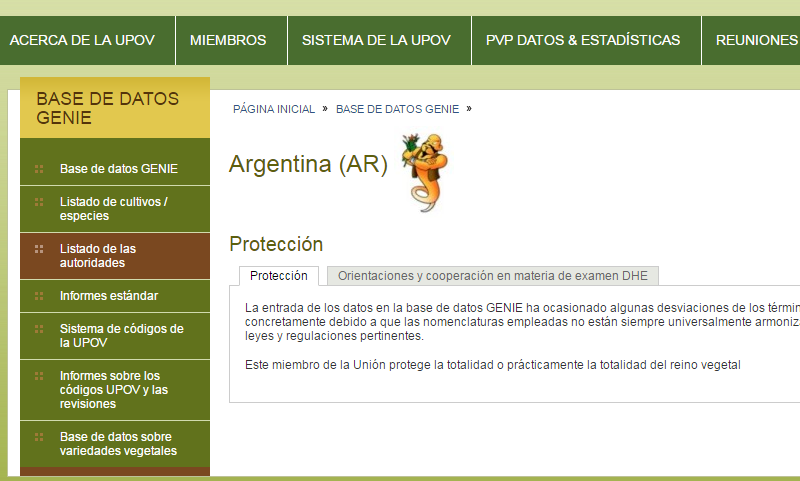 5
Ejemplo 2
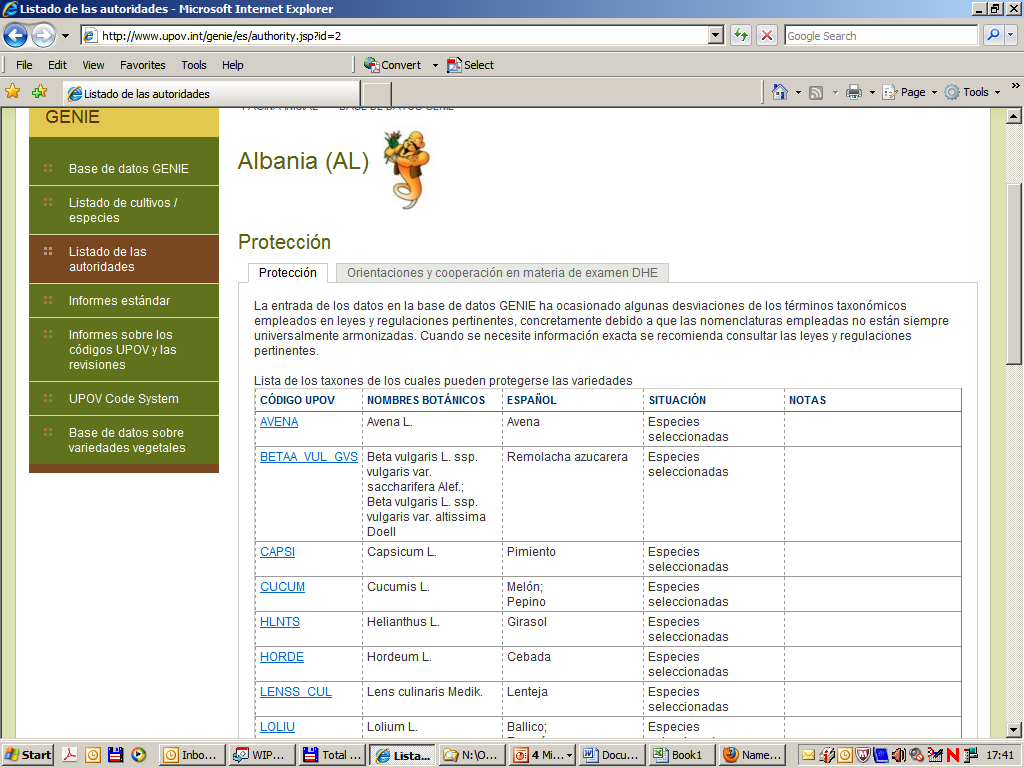 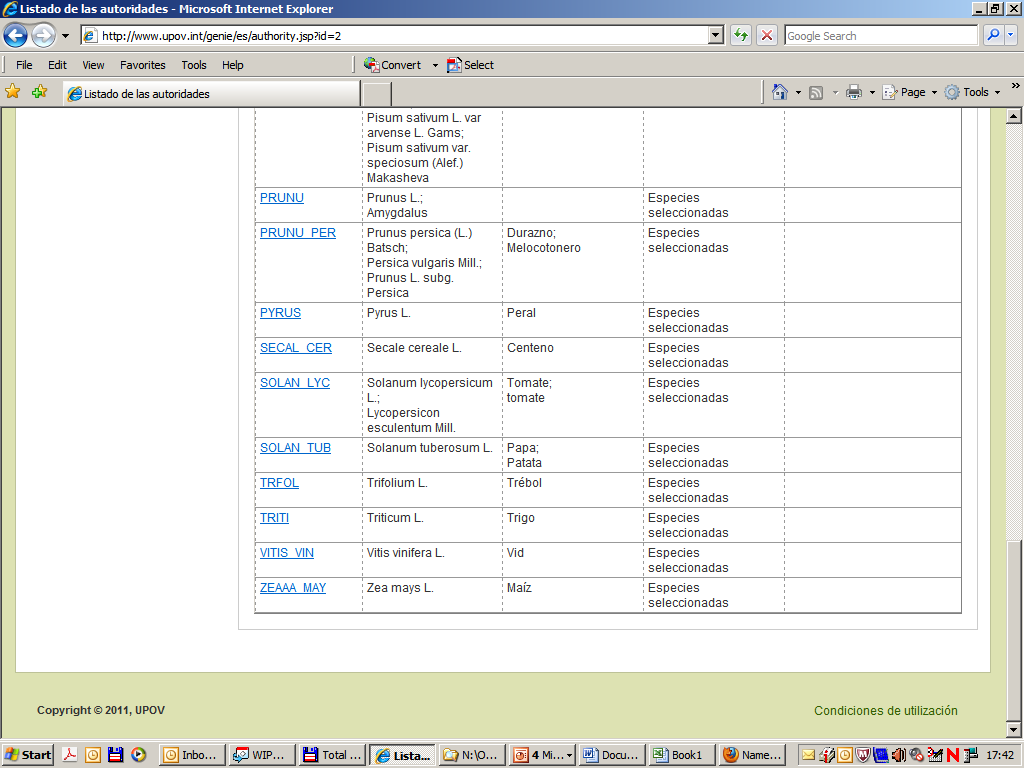 6
Para copiar en una hoja de Excelo una tabla de Word

Seleccione el texto, cópielo y…
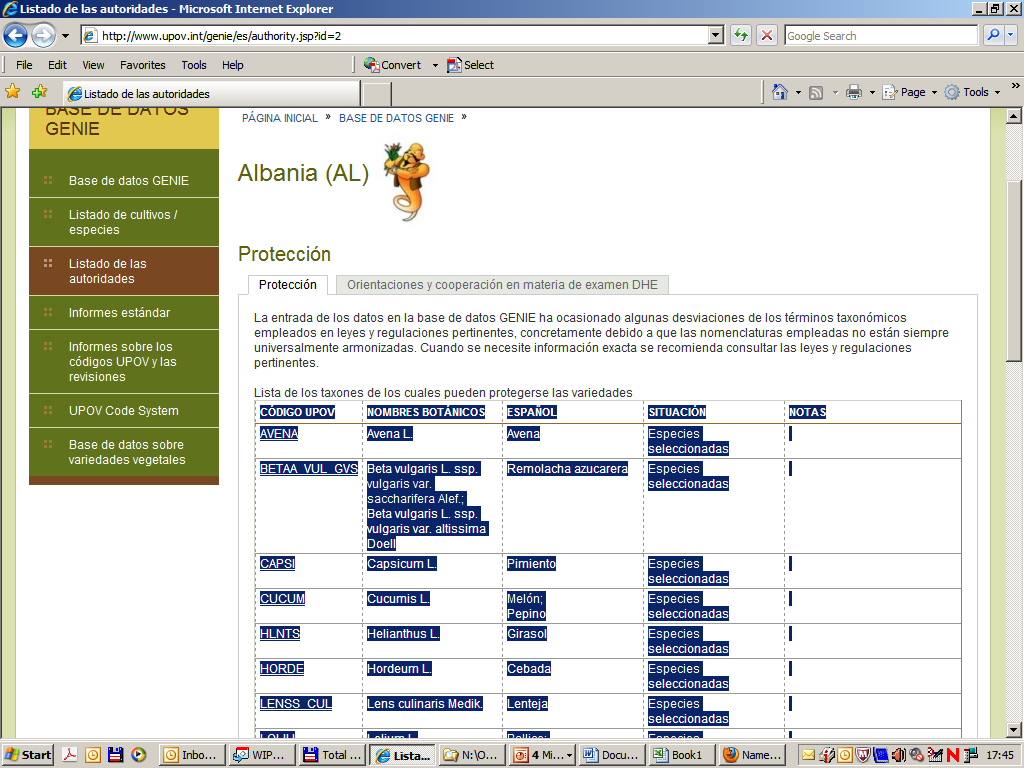 7
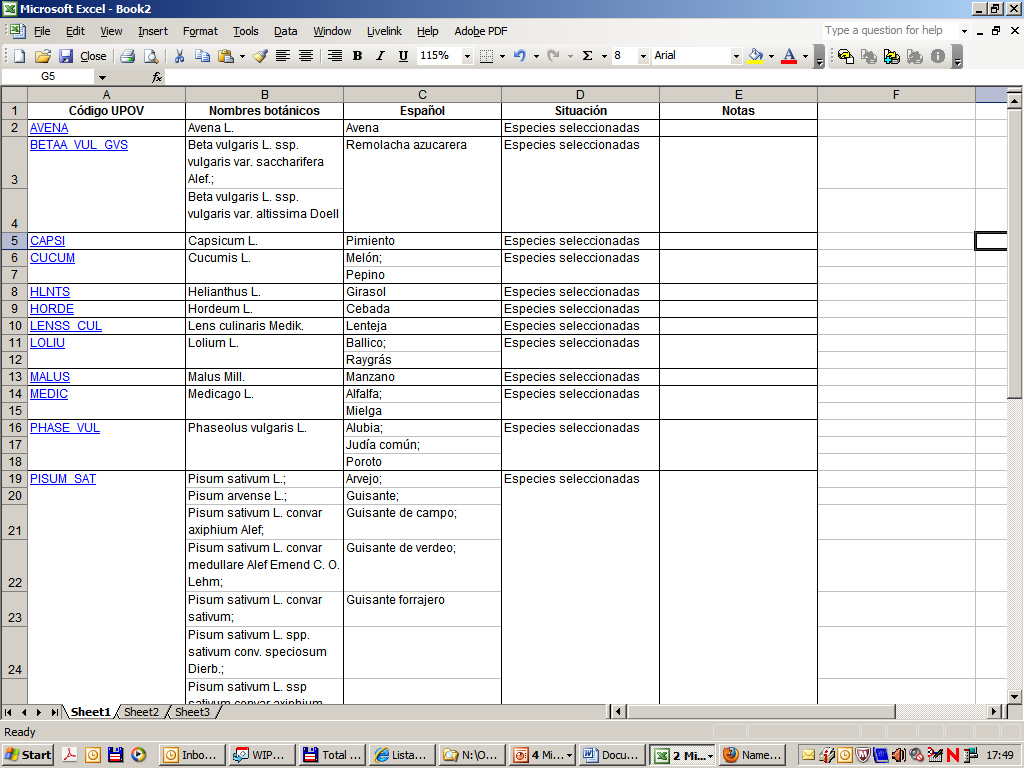 para copiar en una hoja de Excel o una tabla de Word
… péguelo en una hoja de cálculo de Excel o una tabla de Word
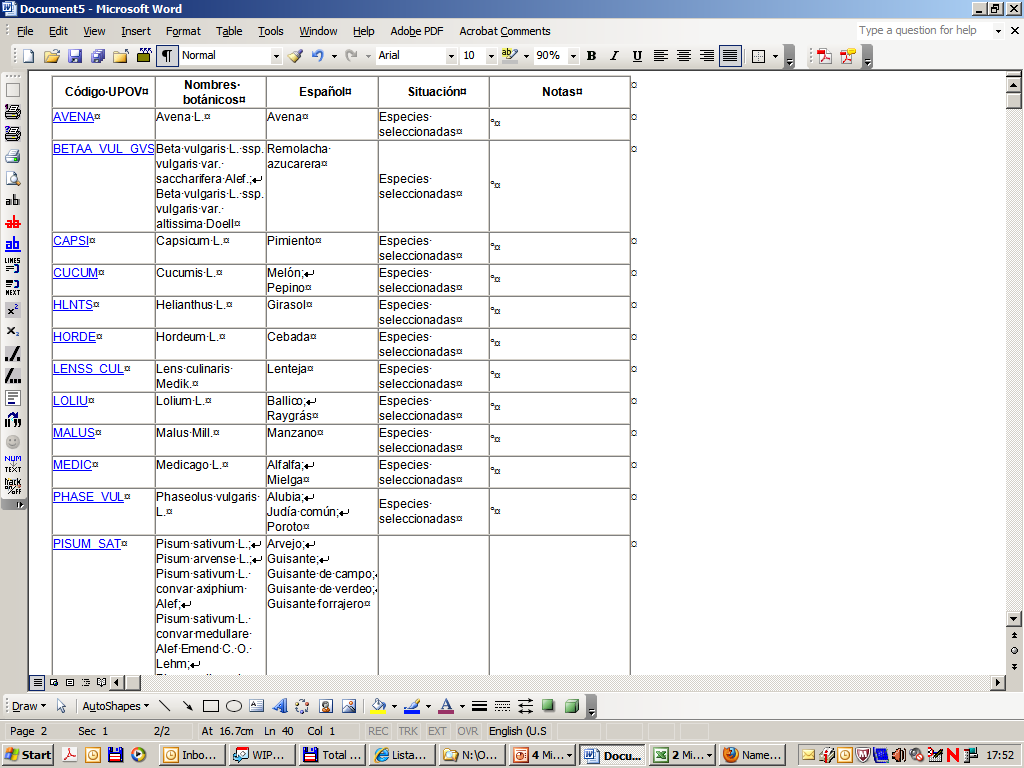 8
Preparación del documento C/51/5

Comprobar sus datos sobre la COOPERACIÓN EN MATERIA DE EXAMEN
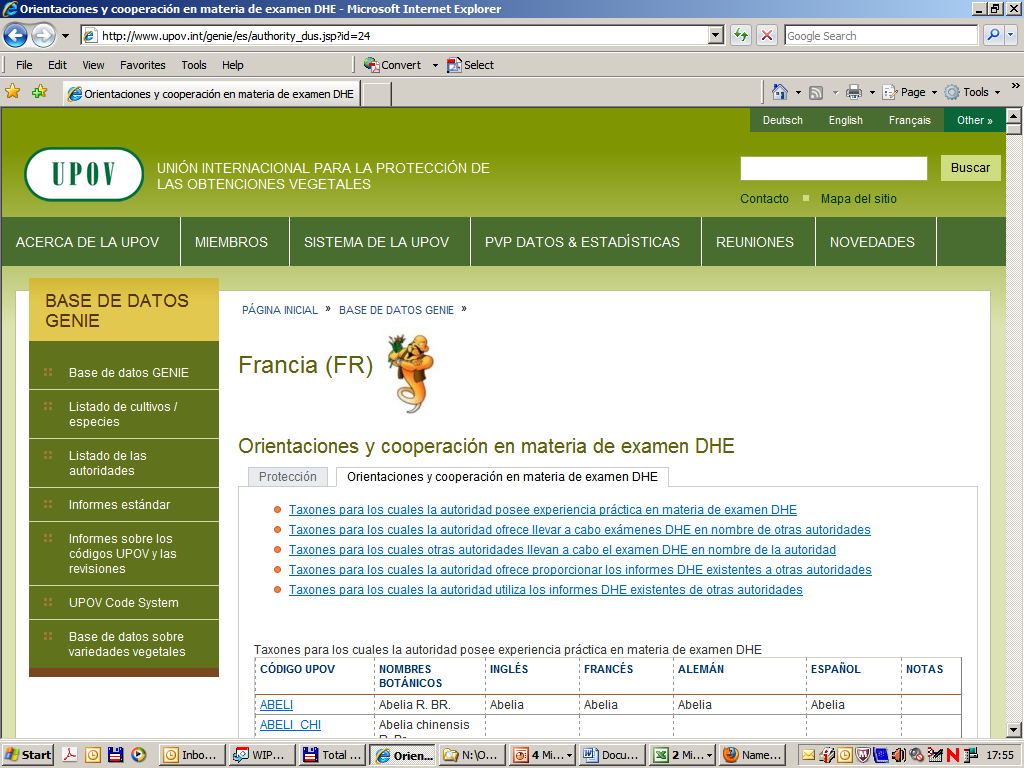 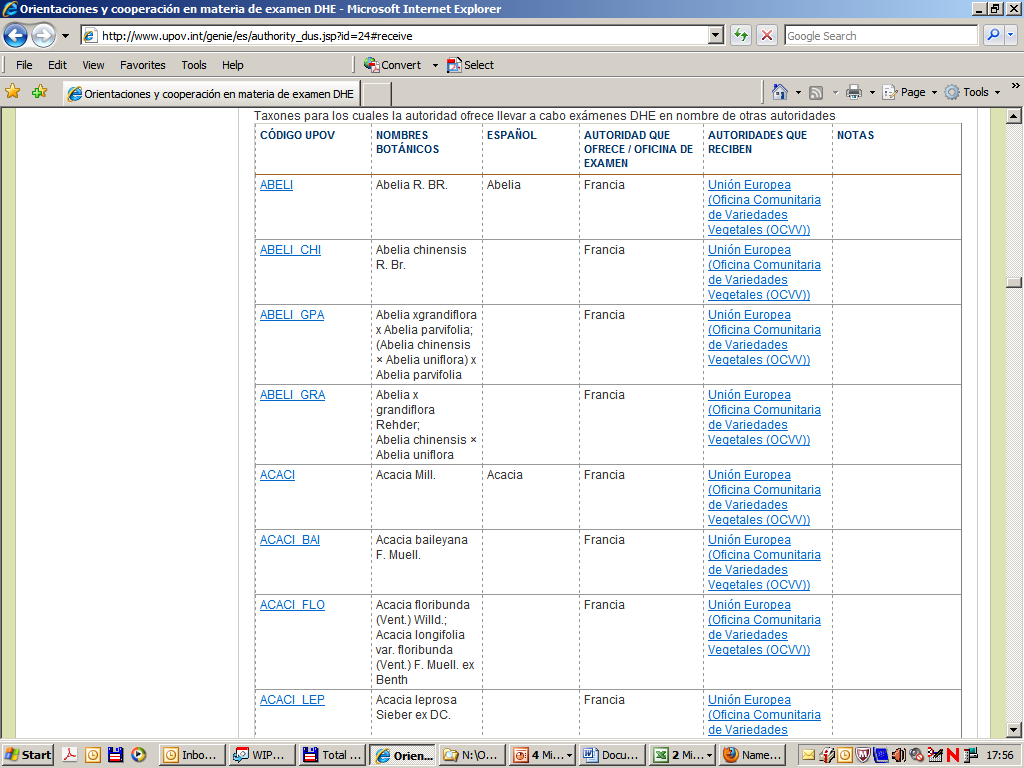 10
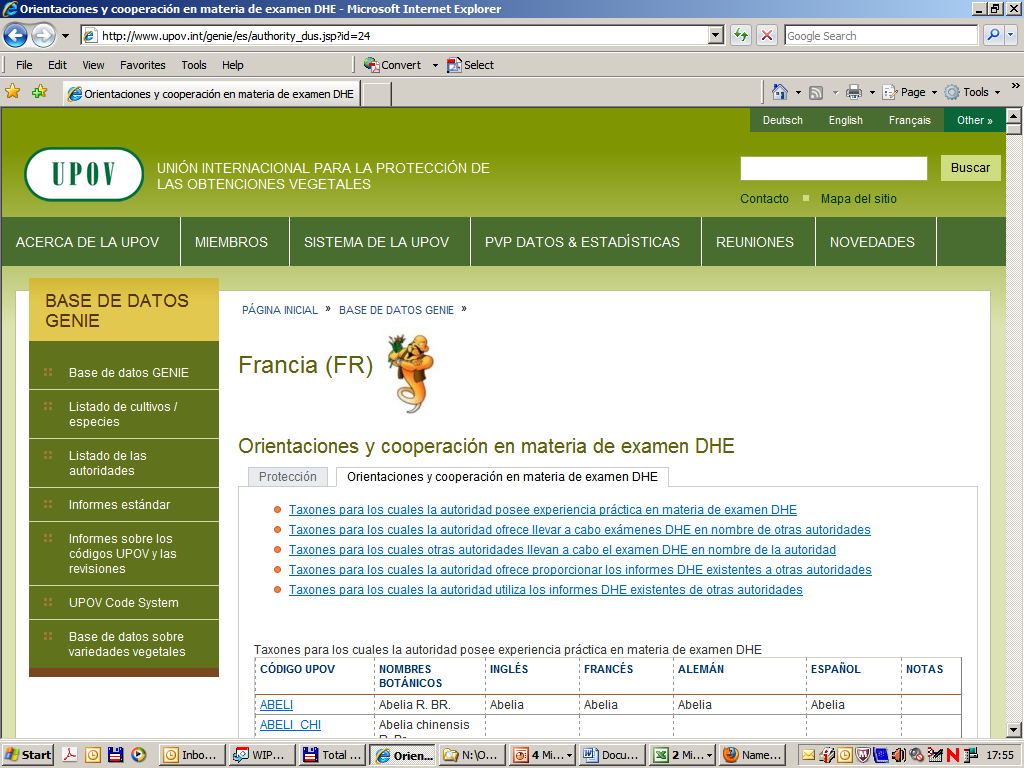 En este caso, los Países Bajos ofrecen llevar a cabo los exámenes DHE en nombre de Francia.
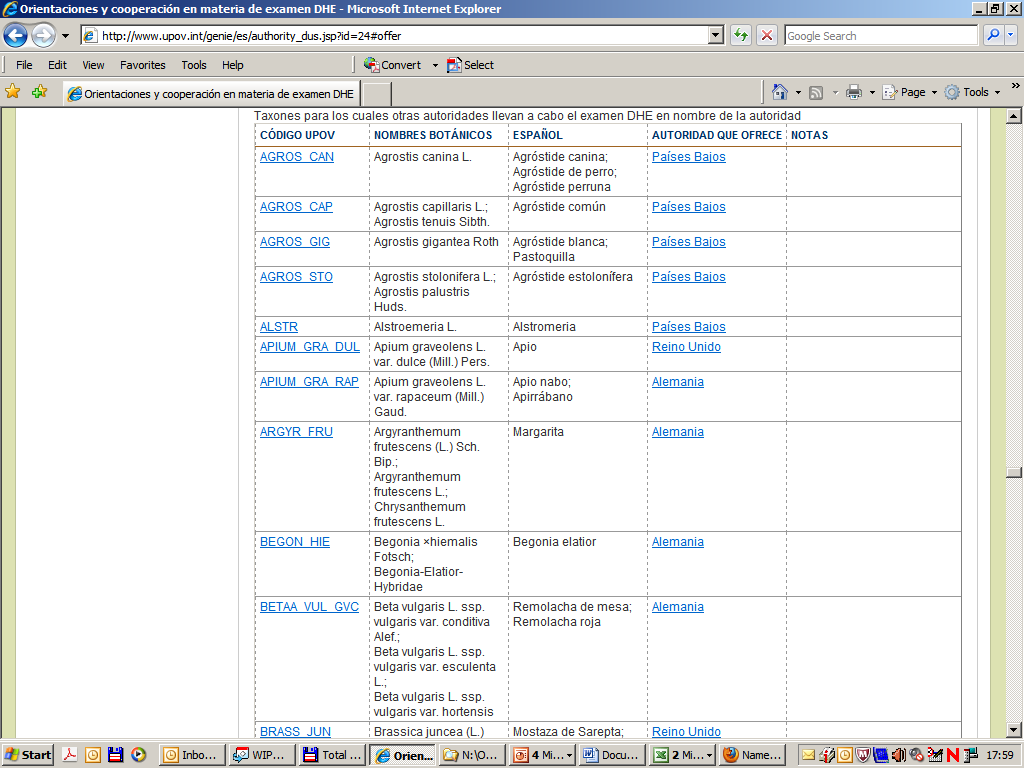 11
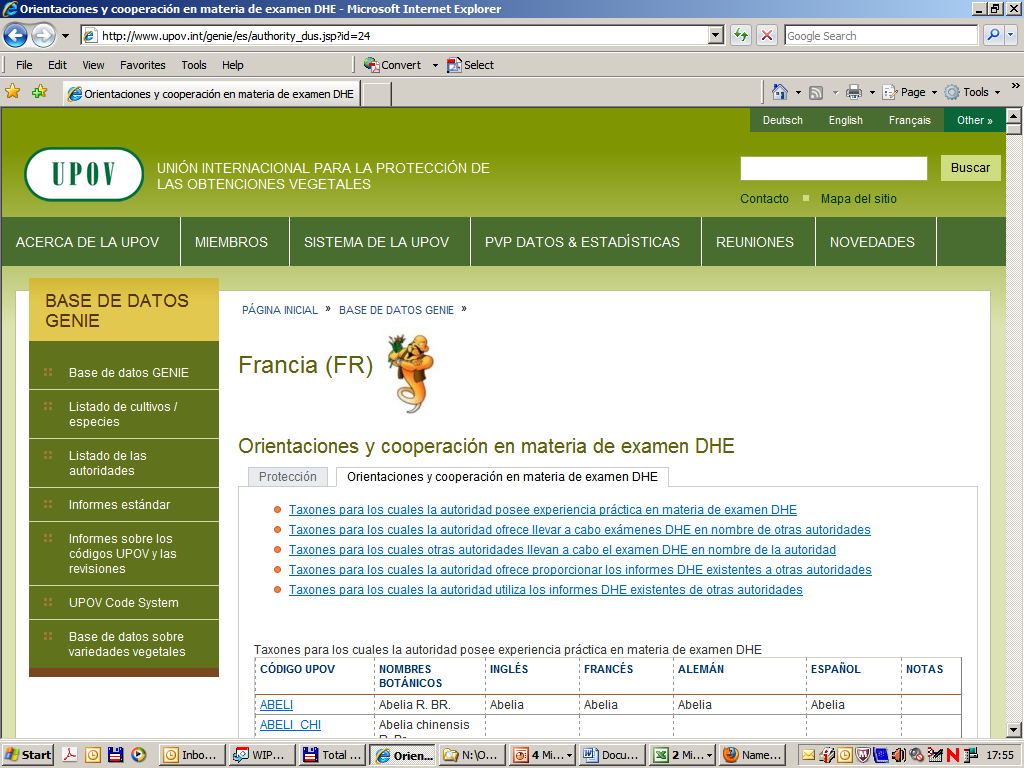 Ejemplos
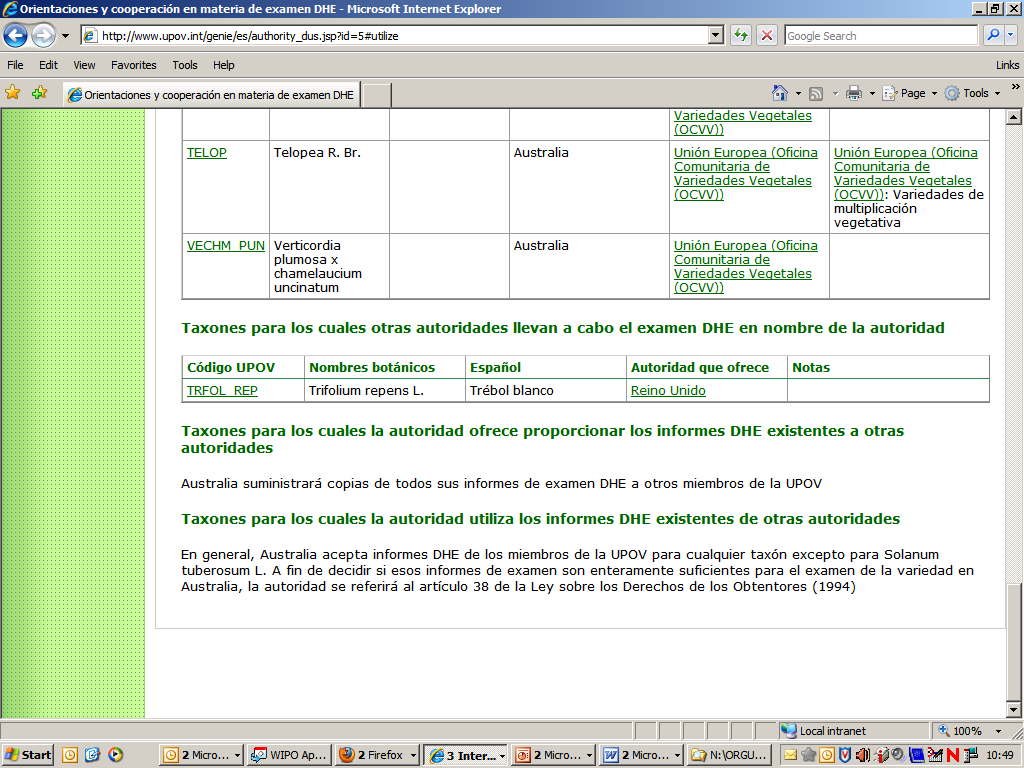 Australia (AU)
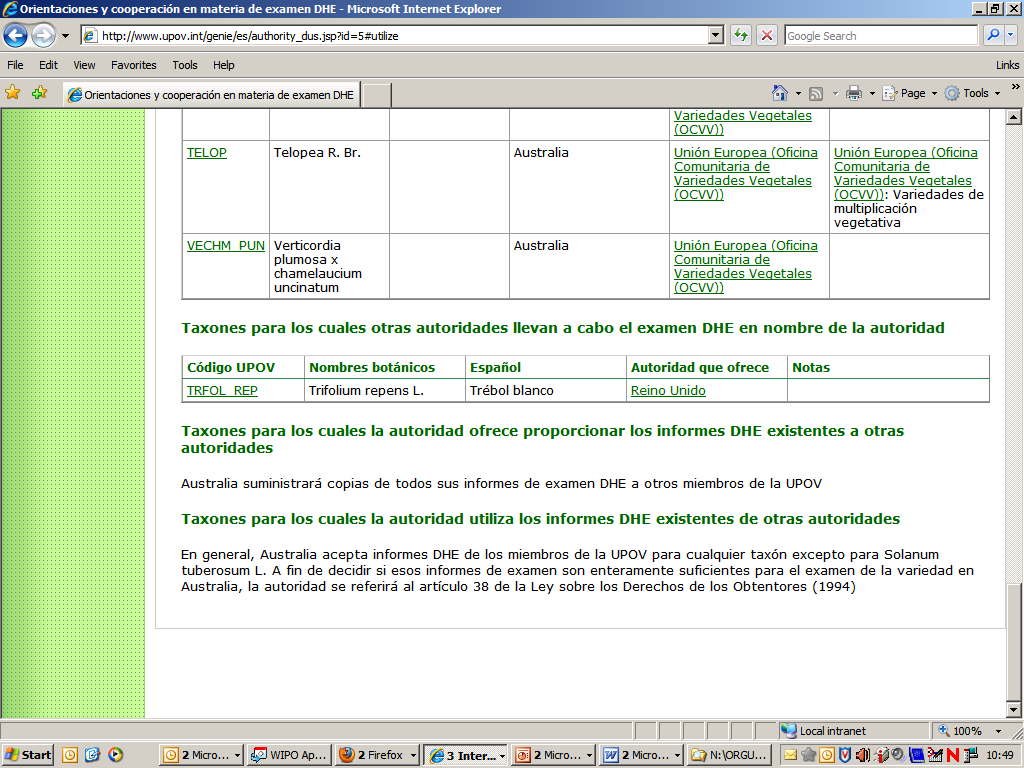 Alemania(DE)
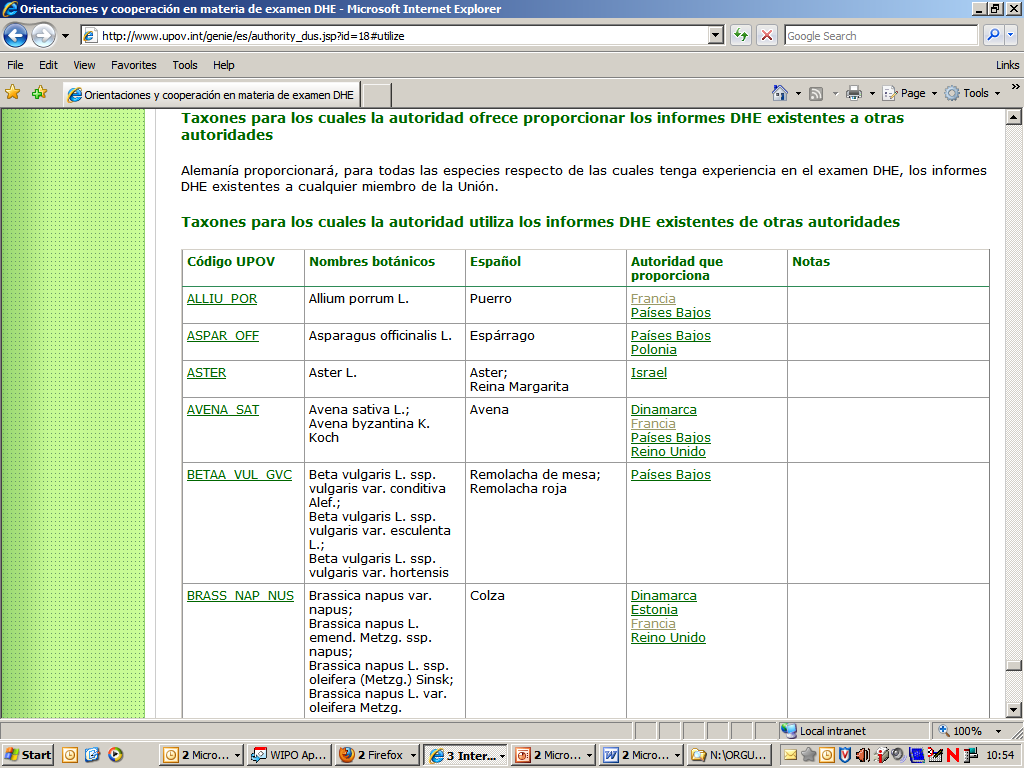 República deCorea (KR)
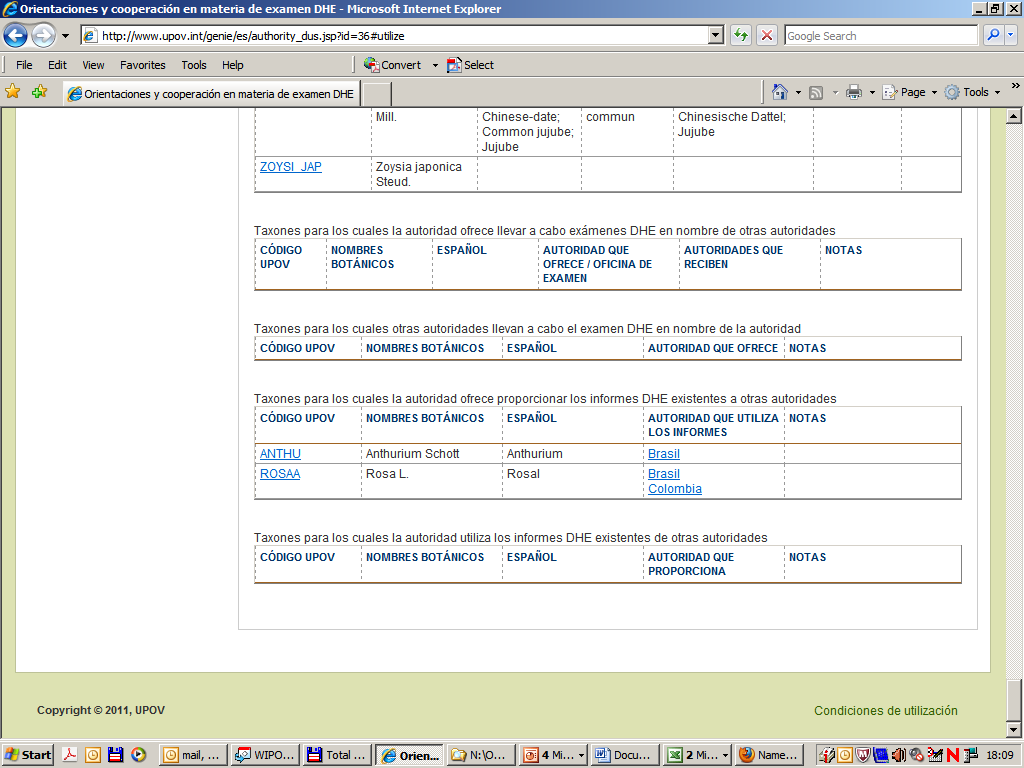 12
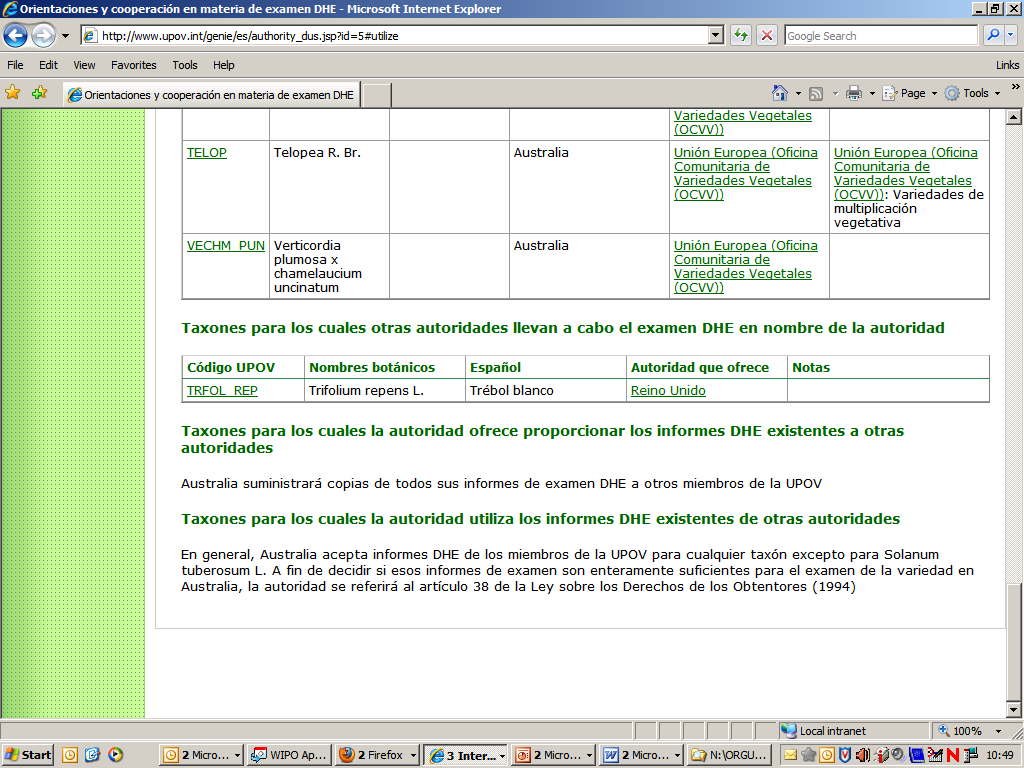 Australia(AU)
Canadá(CA)
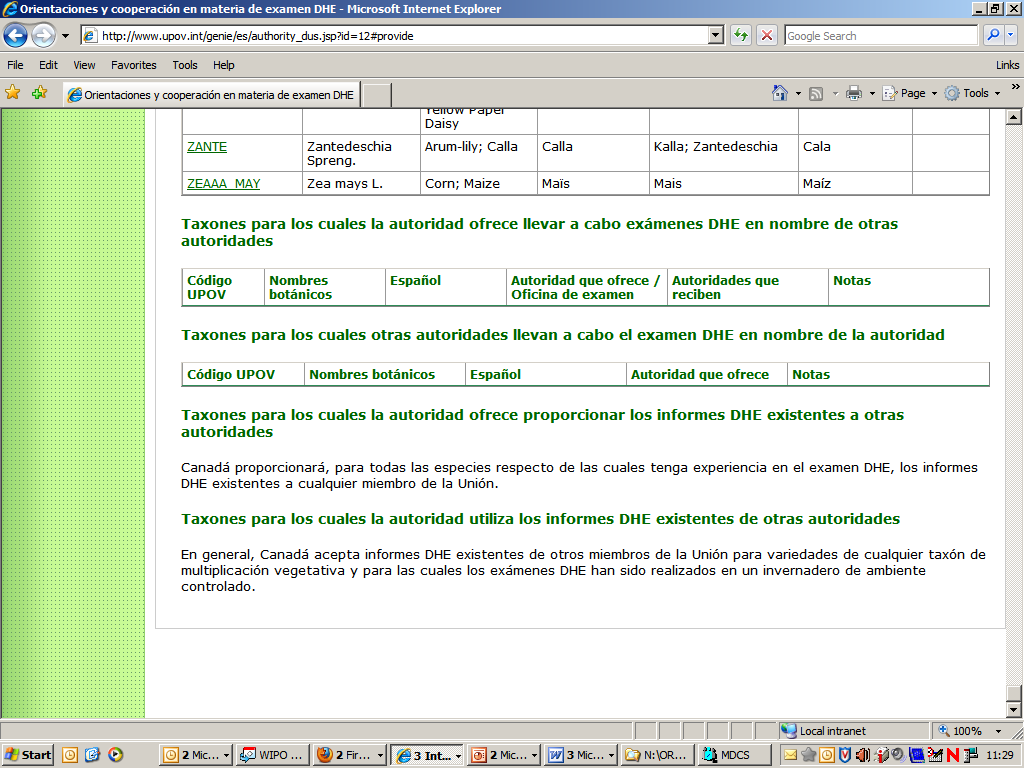 Kenya (KE)
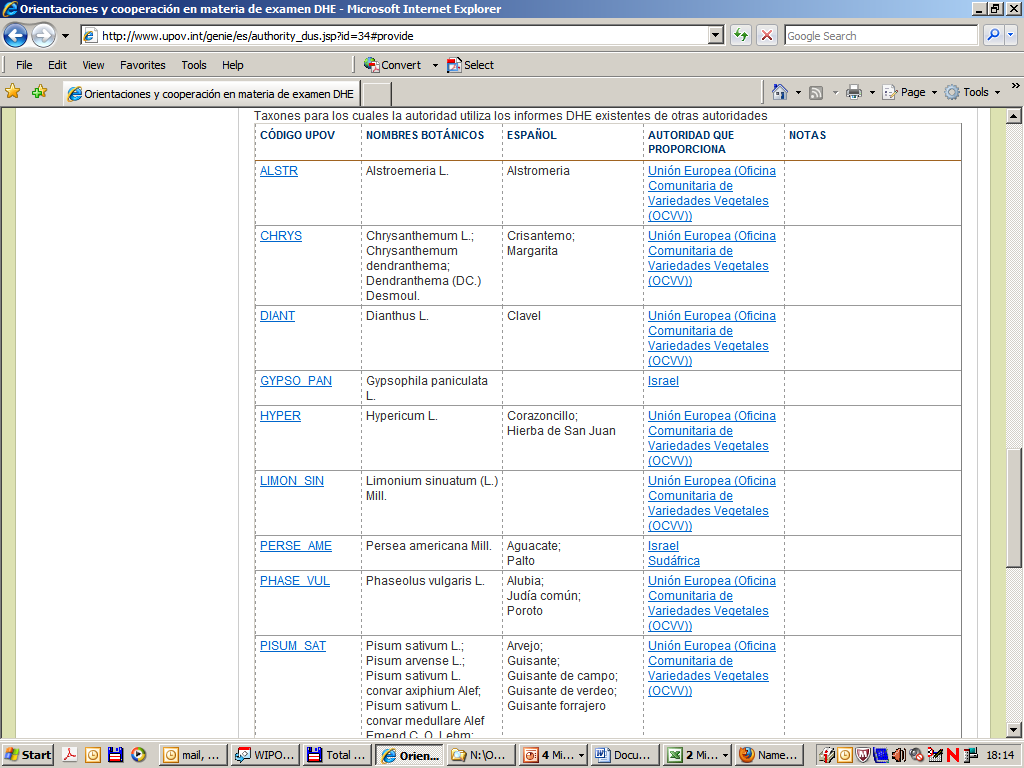 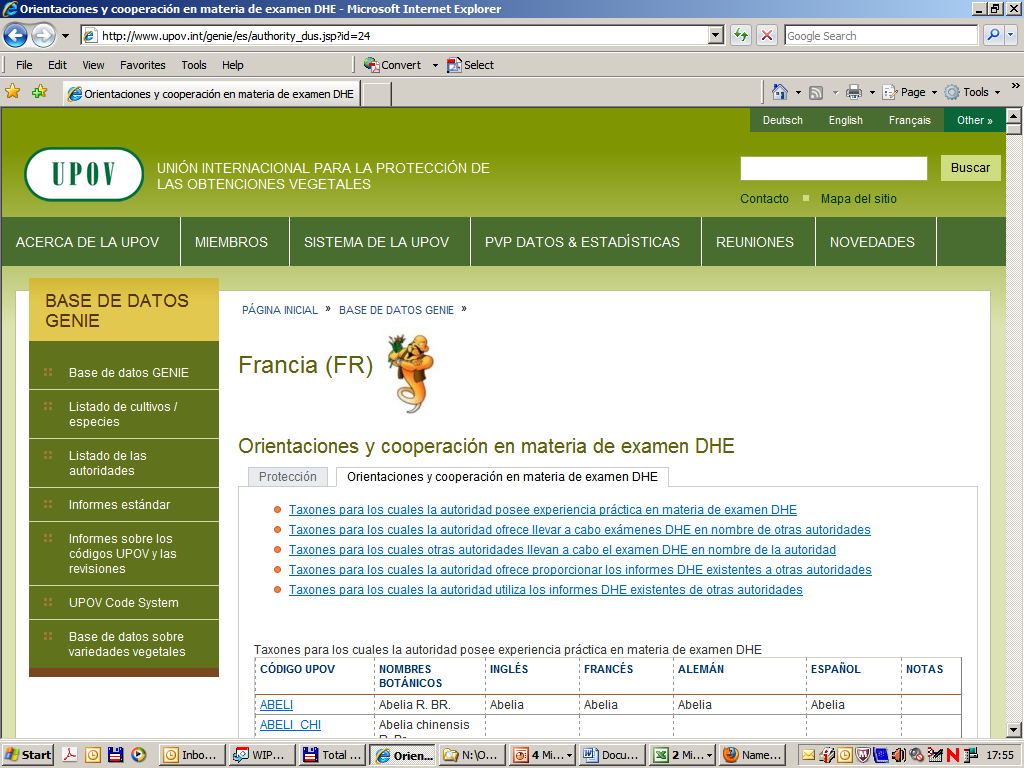 Ejemplos
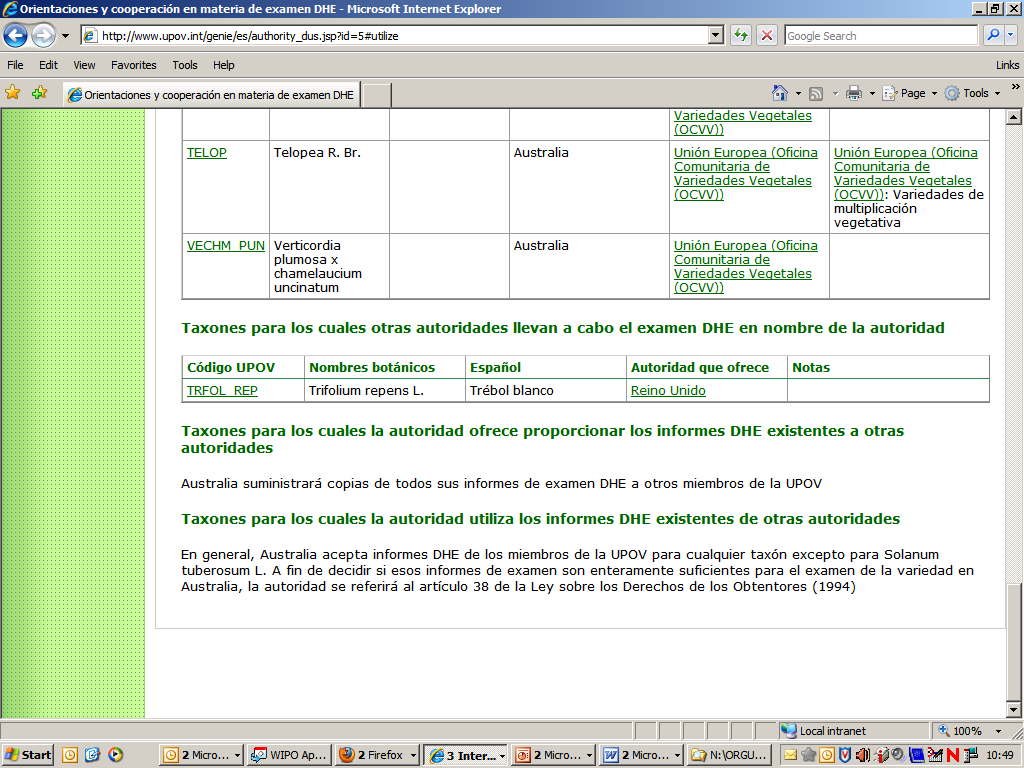 13
Para copiar extractos en una hoja de cálculo de Excel o una tabla de Word, siga las indicacionesde las diapositivas 7 y 8.
14